Data Storage Management (LVM)
030523126  – Linux Operating System and Administration
Assoc. Prof. Dr. Choopan Rattanapoka
LVM (Logical Volume Manager)
ในบางครั้ง harddisk ที่ใช้เก็บข้อมูลไม่เพียงพอเช่น /home
สมมุติเรามี harddisk /dev/sdb 
mount ไปที่ /home แต่ต่อมา harddisk เต็ม 
เปลี่ยน harddisk ให้ใหญ่กว่าเดิม   (ไม่เอา เสียดาย harddisk เก่า)
ซื้อ harddisk ใหม่มาใส่เพิ่ม  (ถ้าเลือกวิธีนี้)
แล้วทำยังไงต่อให้ /home แบ่งเนื้อที่มาใช้งานทั้ง 2 harddisk  ?
LVM (Logical Volume Manager) เป็นเทคโนโลยีที่เข้ามาแก้ไขปัญหานี้ ซึ่งจะทำให้สามารถรวม harddisk หลายๆตัว มองเห็นเป็นเพียง 1 ตัว
อีกทั้ง LVM ยังสามารถปรับขนาดของ paritition ใน harddisk ได้โดยข้อมูลไม่สูญหาย
ภาพรวมการทำงานของ LVM
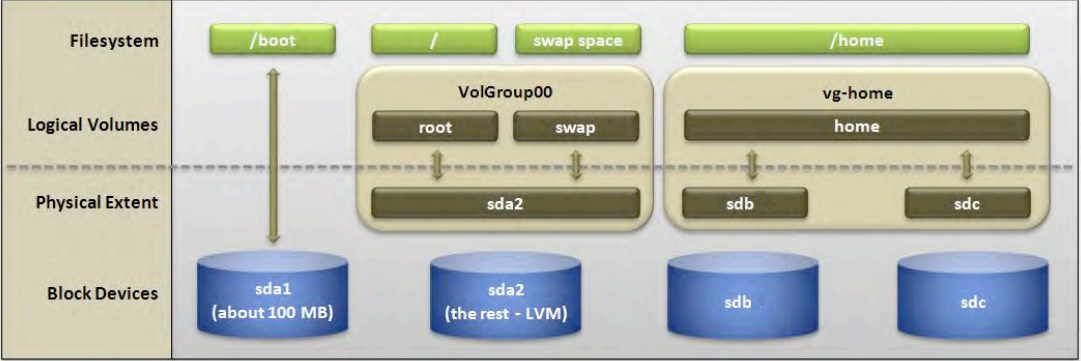 Volume Groups (VG)
เป็นหลักการที่สำคัญของ LVM เป็นการรวมการทำงานของ Logical Volumes (LV) และ Physical Volumes (PV) เข้าด้วยกัน
การสร้าง Volume Groups (VG)
ขั้นตอนแรกต้องเลือก Physical Volumes (PV) ที่ต้องการจะใช้ในการสร้าง VG  (กำหนด /dev/sdb และ /dev/sdc)
จัดเตรียม PV ด้วยคำสั่ง pvcreate  ชื่อdevice
pvcreate   /dev/sdb
pvcreate   /dev/sdc
สร้าง Volume Groups (VG) ด้วยคำสั่ง
vgcreate    vg-home   /dev/sdb
vgextend    vg-home  /dev/sdc
ชื่อ VG
ชื่อ device
สร้าง Logical Volume (LV)
ในขั้นตอนนี้ ถ้า harddisk ที่เราเตรียมไว้สำหรับ /dev/sdb และ /dev/sdc อย่างละ 1 GB 
ดังนั้นเราจะได้ VG รวมที่มีขนาด 2 GB
LV จะสร้างบนเนื้อที่ใน VG ซึ่งสามารถปรับเปลี่ยนขนาดได้ภายหลัง
การสร้าง LV ด้วยคำสั่ง lvcreate
lvcreate    -L  1G  vg-home   -n   home
-L  ตามด้วยขนาดของ LV  ที่เราต้องการจะสร้างในตัวอย่างคือ 1GB
vg-home  = ชื่อของ VG ที่เราจะสร้าง LV
-n  ตามด้วยชื่อของ LV  จากตัวอย่างคือตั้งชื่อ LV ที่จะสร้างขึ้นจะมีชื่อว่า home
LV ที่ถูกสร้างขึ้นจะเป็น device ที่ชื่อว่า
/dev/vg-home/home
ชื่อ LV
ชื่อ VG
การนำ LV ไปใช้งาน
เปลี่ยนกับ harddisk ปกติ ก่อนการใช้งาน LV จะต้อง format ก่อน
mkfs.ext3    /dev/vg-home/home
Mount เพื่อทดสอบการใช้งาน
mount    /dev/vg-home/home       /home
ลองใช้ “df –h” ดูเนื้อที่เก็บข้อมูลของระบบ
ในภายหลังถ้าต้องการเพิ่มเนื้อที่ให้กับ /dev/vg-home/home อีก 500M ทำได้โดยใช้คำสั่ง
lvextend   -L  +500M   /dev/vg-home/home
resize2fs   /dev/vg-home/home
ลองใช้ df –h  ดูเนื้อที่ปัจจุบัน
สรุป LVM และ RAID
RAID
เพิ่มความเชื่อถือในการเก็บข้อมูล เมื่อ harddisk บางตัวมีปัญหา
เพิ่มความเร็วในการเขียนและอ่านข้อมูล
สามารถกู้ข้อมูลได้ เมื่อติดตั้ง harddisk ตัวใหม่
สามารถรวม harddisk หลายๆตัวเพื่อมองเป็น harddisk ตัวเดียว
LVM
สามารถรวม harddisk หลายๆตัวเพื่อมองเป็น harddisk ตัวเดียว
การแบ่ง partition ใน logical harddisk สามารถทำได้ง่ายและไม่จำเป็นจะต้อง format ใหม่
เพิ่มและลดขนาดของ partition ได้อย่างสะดวก
ใช้การใช้งานจริง 
ปกติจะนำ harddisk หลายๆตัว มาทำ RAID เพื่อเพิ่มความเสถียรของในการเก็บข้อมูล และความเร็วในการอ่าน เขียนข้อมูล
จากนั้นทำ LVM บน RAID เพื่อให้ปรับเปลี่ยนขนาดของ partition สะดวกสบายมากขึ้น